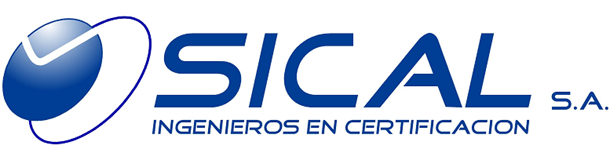 Más de 30 años comprometidos con la calidad
Nuestra Empresa
SICAL INGENIEROS S.A. es una empresa de certificación de productos eléctricos y combustibles en el ámbito de  Seguridad y Eficiencia Energética, acreditado por el Instituto Nacional de Certificación (INN) y autorizada por la Superintendencia de Electricidad y Combustible (SEC)
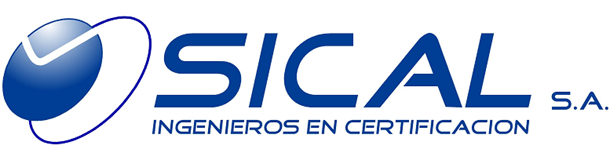 Nuestra Empresa
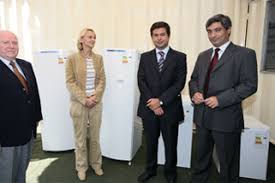 Fundada en 1987 por el Ingeniero Sr. Giacomo Biancardi Pastene, con el objeto principal de brindar a los sectores empresariales las herramientas y recursos técnicos necesarios para el desarrollo de la calidad y procesos de certificación.
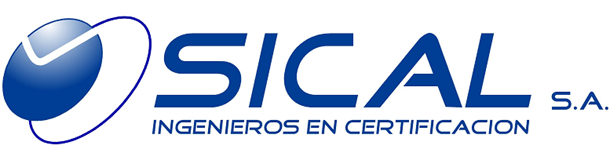 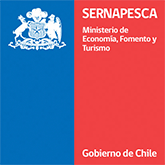 Servicio Nacional de Pesca y Acuicultura
Ley N° 20.625 de 2012
Modifica la LEY General de Pesca y Acuicultura, incorpora el artículo 64 E, actual 64 I, estableciendo la obligación de instalar a bordo y mantener en funcionamiento, durante todo el viaje de la pesca, un dispositivo de registro de imágenes (en adelante DRI) que permita detectar y registrar toda acción de descarte que pueda ocurrir a bordo.
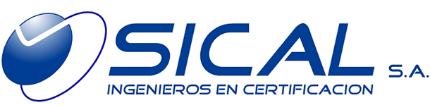 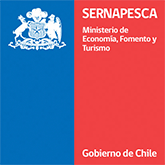 Servicio Nacional de Pesca y Acuicultura
Exigencia de Dispositivo de registro de Imágenes (DRI)
Video grabador digital (DVR)
Cámaras
Pantallas o monitor
Sistema de alimentación (UPS)
Disco Duro interno y un disco duro externo
Receptor de posicionamiento satelital global(GPS)
Cables de transmisión y cables de alimentación
Componentes de DRI
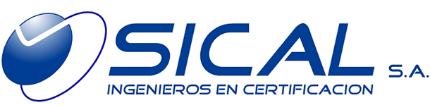 Autorización – Certificación
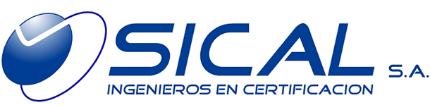 Proceso de Certificación
SICAL
SILAB
Certifica
Ensaya
Detalle de Proceso
SICAL
Tiempo de documentación en certificación 5 días hábiles
SILAB
Tiempo de ensayos 15 días hábiles
Tiempo Total para obtención de la Certificación del DRI: 20 días hábiles.
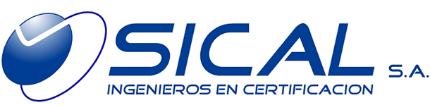